Bell Ringer
Vocabulary
Create sentences using the following words:
Despondent
Sage
Entreat
Reverberate
Haunt
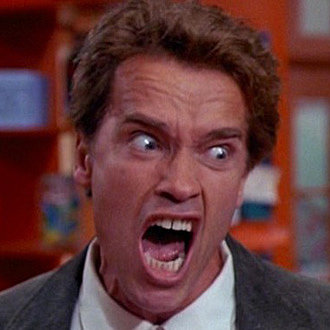 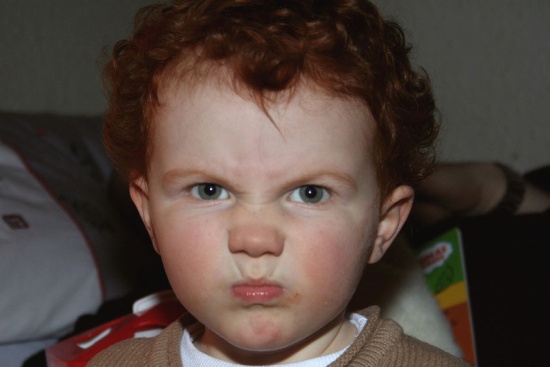 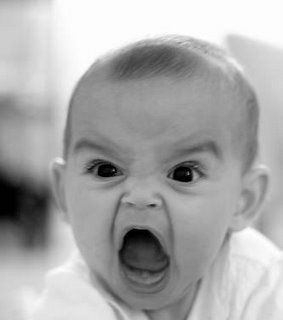 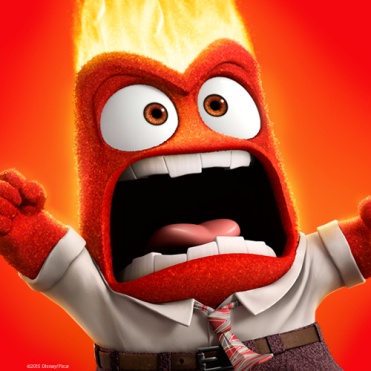 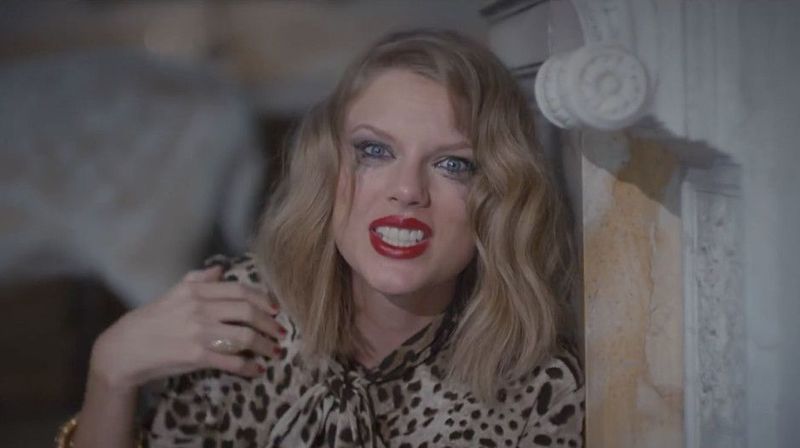 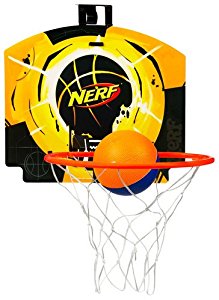 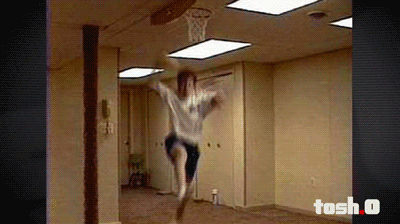 Wordly Wise Lesson 4  Test Review
Grudgeball
Grudgeball Teams
Red Jaguars
Torres, Pianowski, Demenis, Crawford, Salgado, Williams, Siniscalchi 

Blue Barracudas
LiCausi, Squires, Adcock, Kowalski, Fakhreddine, Denson, Gomez, Rudman

Green Monkeys
Bocatcat, Spencer, Matusak, Dumbauld, Pierre, Garcia, Mensik 

Orange Iguanas
Deubelbeiss, Burek, Sem, Kost, Paradela, Martinez-Liera, Cronin
Grudgeball Teams
Red Jaguars
Palos, Woosley, Trujillo, Matlock, Glover, Ramirez, Bahena 

Blue Barracudas
Barlow, Griffins, Jauregui, Henderson, Morgan, McLelland, Velez

Green Monkeys
Patterson, Magallanes, Reid, Vineyard, Parker, Loeza, Hunter

Orange Iguanas
Ruiz, Conner, Casillas, Benavides, Gray, Lopez, Herrera